সবাইকে শুভেচ্ছা
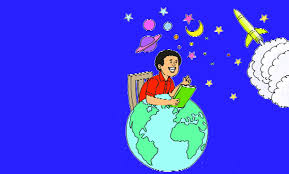 পরিচিতি
শিক্ষক পরিচিতি
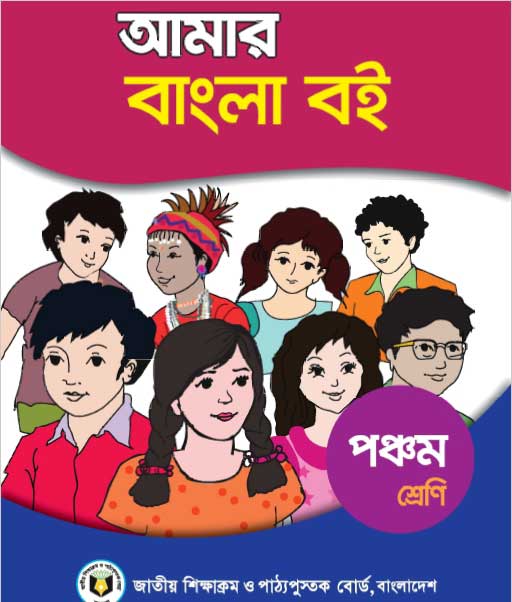 পাঠ-পরিচিতি
পূর্ণিমা দাস,
প্রধান শিক্ষক,
মধ্যকুল মধ্যপাড়া সরকারী প্রাথমিক বিদ্যালয়,
কেশবপুর, যশোর।
শ্রেণি : পঞ্চম  
বিষয় : বাংলা
সময় : ৫০ মিনিট
তাং : ২৭-৬-২০২১ ইং,
পাঠ-পরিচিতি
‘’সংকল্প’’
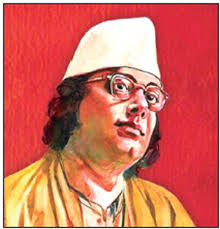 কাজী নজরুল ইসলাম
পাঠ্যাংশঃ থাকব না কো -------বরণ মরণ যন্ত্রণাকে।।
শিখনফল
পাঠ শেষে শিক্ষার্থীরা…
শোনা : ২.১.২= কবিতা শুনে মূলভাব বুঝতে পারবে। 
বলা : ১.১.১= যুক্তবর্ণ সহযোগে তৈরি শব্দ স্পষ্ট ও শুদ্ধভাবে বলতে পারবে। 
পড়া : ২.২.২= পাঠ্যবইয়ের কবিতা সাবলীল ভাবে আবৃত্তি করতে পারবে।
লেখা : ১.৬.১= পাঠ্যবইয়ের কবিতা লিখতে পারবে।
কবি-পরিচিতি
জন্মঃ ২৫ মে,১৯৮৯৯ খ্রী বাং ১১ জৈষ্ঠ,১৩০৬ সন।
কাজী নজরুল ইসলাম।
জন্মস্থানঃপশ্চিম বঙ্গের বর্ধমান জেলার চরুলিয়া গ্রামে।
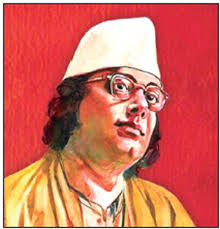 কবিতা,গল্প,গান,নাটক, উপন্যাস বাংলা সাহিত্যের অমূল্য সম্পদ।
বিখ্যাত কাব্যগ্রন্থ অগ্নিবীনা,বিষের বাঁশি,ঝিঙে ফুল।
মৃত্যুঃ ২৯ আগষ্ট,১৯৭৬খ্রী, বাং ১২ ভাদ্র,১৩৮৩সন।
জাতীয় কবি, বিদ্রোহী কবি।
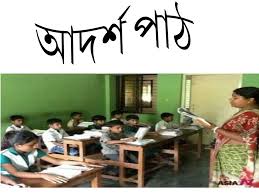 সংকল্প
কাজী নজরুল ইসলাম
    
 থাকব না কো বদ্ধ ঘরে
দেখব এবার জগৎটাকে,-
কেমন করে ঘুরছে মানুষ
যুগান্তরের ঘুর্ণিপাকে।
দেশ হতে দেশ দেশান্তরে
ছুটছে তারা কেমন করে,
কিসের নেশায় কেমন করে
মরছে যে বীর লাখে লাখে,
কিসের আশায় করছে তারা
বরণ মরণ যন্ত্রণাকে।।
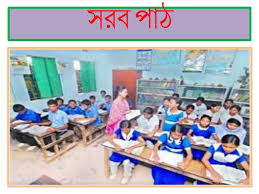 সংকল্প
কাজী নজরুল ইসলাম
    
 থাকব না কো বদ্ধ ঘরে
দেখব এবার জগৎটাকে,-
কেমন করে ঘুরছে মানুষ
যুগান্তরের ঘুর্ণিপাকে।
দেশ হতে দেশ দেশান্তরে
ছুটছে তারা কেমন করে,
কিসের নেশায় কেমন করে
মরছে যে বীর লাখে লাখে,
কিসের আশায় করছে তারা
বরণ মরণ যন্ত্রণাকে।।
শব্দের অর্থ
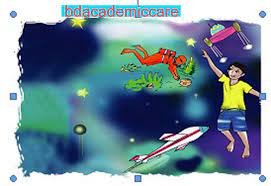 ১, ‘সংকল্প’
১, প্রতিজ্ঞা।
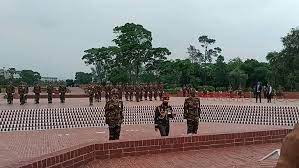 ২, অন্যযুগ বা সময়।
২, ‘যুগান্তর’
৩, ‘দেশান্তর’
৩, অন্য দেশ।
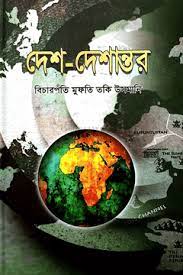 ৪, সাদরে গ্রহণ।
৪, ‘বরণ’
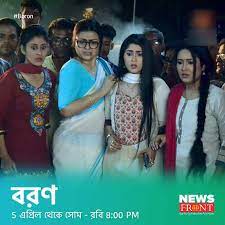 একক কাজ
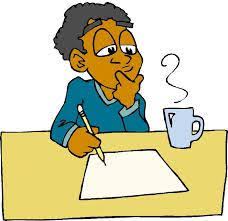 শব্দ গুলি অর্থসহ বাক্য তৈরি কর।
১, ‘যুগান্তর’= 
২, ‘দেশান্তর’=
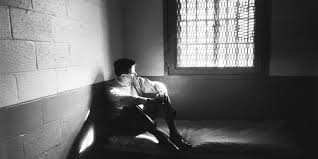 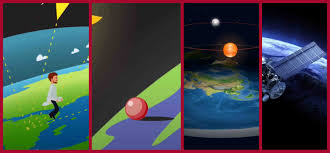 থাকব না কো বদ্ধ ঘরে
দেখব এবার জগৎটাকে,-
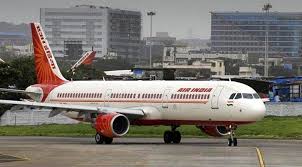 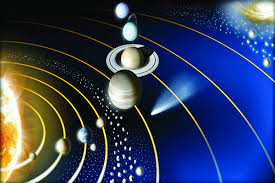 কেমন করে ঘুরছে মানুষ
যুগান্তরের ঘুর্ণিপাকে।
জোড়ায় কাজ
ঘরের ভিতরের শব্দগুলো খালি জায়গায় বসাও।
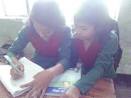 যুগান্তরের
ঘুরছে
এবার
বদ্ধ
থাকব না কো-----  ঘরে
দেখব ------ জগৎটাকে,-
কেমন করে ----- মানুষ
------------- ঘুর্ণিপাকে।
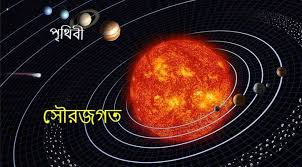 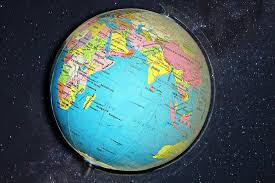 দেশ হতে দেশ দেশান্তরে
ছুটছে তারা কেমন করে,
কিসের নেশায় কেমন করে
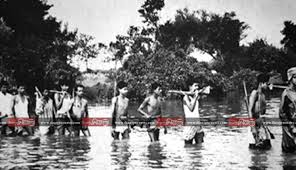 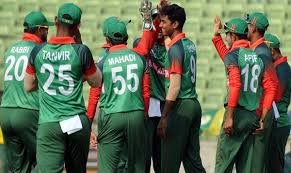 মরছে যে বীর লাখে লাখে,
কিসের আশায় করছে তারা
বরণ মরণ যন্ত্রণাকে।।
কবিতার মূলভাব জেনে নেই
অসীম বিশ্বকে জানার এক অদম্য কৌতুহল মানুষের। কিশোরেরও তাই। সে জানতে চায় বিশ্বের সকল কিছুকে। আবিষ্কার করতে চায় অসীম আকাশের সকল অজানা রহস্যকে। সে বুঝতে চায় কেন মানুষ ছুটছে অসীমে, অতলে অন্তরীক্ষে। বীর কেন জীবনকে অনায়েসে বিপন্ন করে, কেন বরণ করে মৃত্যুকে। সে জানতে চায় দুঃসাহসী কেন উড়ছে। তাই কিশোর মনে মনে প্রতিজ্ঞা করে- সে বদ্ধ ঘরে বসে থাকবে না। পৃথিবীটাকে সেও ঘুরে ঘুরে দেখবে।
যুক্তব্যঞ্জন ভেঙ্গে শব্দ গঠণ   ।
ল
সংকল্প
ল্প
+
প
=
বদ্ধ
দ্ধ
ধ
=
দ
+
ন্ত
দেশান্তরে, যুগান্তরের
=
ন
ত
+
দলীও কাজ
সব দলে  সাধু ও চলিত রুপ নির্ণয় :
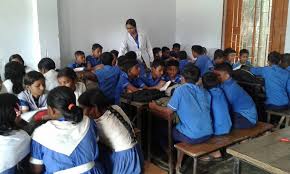 ১, দেখব
২, ঘুরছে
৩, মরছে
মূল্যায়ণ
১, ১৮৯৯ খ্রিষ্টাব্দে।
১,  কাজী নজরুল ইসলাম কত খ্রিষ্টাব্দে জন্মগ্রহণ করেন।
২,কবি বদ্ধ ঘরে থাকতে চান না কেন ?
২, জগৎটাকে দেখার জন্য   ।
৩, যুগান্তর শব্দটির অর্থ কী?
৩, অন্যযুগ বা সময়  ।
৪, কী পরিমানে বীর মরছে ?
৪, লাখে লাখে।
বাড়ির কাজ
‘’সংকল্প’’ কবিতার নির্বাচিত অংশ হইতে ৫টি বাক্যরচনা লিখে আনবে।
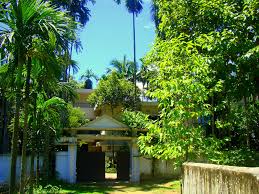 সবাইকে ধন্যবাদ
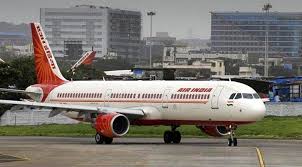 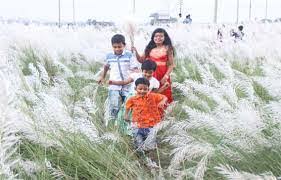